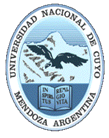 UNIVERSIDAD NACIONAL DE CUYO,
FACULTAD DE CIENCIAS MÉDICAS,
ESCUELA DE ENFERMERÍA,
SEDE: GENERAL ALVEAR, MENDOZA.
“Conocimientos y prácticas de las madres de los menores de 5 años, sobre infecciones respiratorias agudas “en el Centro de Salud N°115, Real del Padre
AUTORAS: 
BUCHELO MIRTA
VELEZ SONIA
GENERAL ALVEAR, MENDOZA, AÑO 2013.
-FORMULACIÓN DEL PROBLEMA
-PLANTEAMIENTO DEL PROBLEMA
.Según la Organización Mundial de la Salud, estima que alrededor de 3,2 millones de niños menores de 5 años de edad mueren cada año en el mundo por infección respiratoria aguda.
 
       En la región de la Américas, las Infecciones Respiratorias Agudas se ubican entre las primeras cinco causas de defunción de menores de 5 años y representa la causa principal de enfermedad y consulta a los servicios de salud
JUSTIFICACIÓN DEL PROBLEMA
Puesto que las IRA constituyen un problema de salud pública de prioridad por su magnitud y consecuencias negativas mayoritarias para el grupo vulnerable , se considera de gran relevancia realizar el estudio en este campo de la salud, donde la enfermera contribuye directa y eficazmente en el cuidado de la salud infantil.
PROPÓSITO DEL ESTUDIO
Motivar e incentivar al profesional se Enfermería sobre la importancia de desarrollar actividades preventivo-promocionales en el área comunitaria, teniendo en cuenta la idiosincrasia, los valores culturales, la condición social de las madres así como los conocimientos previos, y las prácticas, lo que permitirá orientar el cuidado de enfermería.
OBJETIVOS DE LA INVESTIGACIÓN
Objetivo General:
 _ Determinar la relación que existe entre los conocimientos y prácticas que tienen las madres de los niños menores de 5 años en la prevención de las Infecciones Respiratorias Agudas.
Objetivos Específicos:
_ Identificar los conocimientos que tienen las madres de los niños menores de 5 años acerca de la prevención de las Infecciones Respiratorias Agudas.
_ Identificar las prácticas que tienen las madres de niños menores de 5 años acerca de la prevención de las Infecciones Respiratorias Agudas.
DISEÑO METODOLÓGICO
TIPO DE ESTUDIO
-Cuali-cuantitativo, Observacional, y Transversal.
ÁREA DE ESTUDIO
 La entrevista se realizó en la sala de espera del Centro de Salud N°115, de la provincia de Mendoza, Argentina. Las encuestas se realizaron en el mes de junio del año 2013.
UNIVERSO Y MUESTRA
Nuestro Universo está comprendido por todas las madres de los menores de 5 años,  que asisten al control de niño sano en el Centro de Salud N°115.
 Nuestra muestra es: de 30 madres tomadas al azar, del total del universo.
VARIABLES EN RELACIÓN A LA MADRE
    - Edad
    - N° de hijos
    - Nivel de instrucción
    - Estado civil
VARIABLES EN RELACIÓN AL HIJO
Vacunación completa
 Tipo de alimentación
 VARIABLES EN RELACIÓN AL CONOCIMIENTO
 -Ingesta de líquidos
-Ingesta de alimentos
-Hábito de tabaquismo
- Lugar donde acude la madre
VARIABLES EN RELACIÓN AL NIVEL SOCIO-ECONÓMICO
 -Combustible que utilizan para calefaccionarse
ANÁLISIS E INTERPRETACIÓN DE RESULTADOS
CONCLUSIÓN GENERAL
Luego de realizado el presente estudio de investigación,  llegamos a la conclusión que,  existe la necesidad de una adecuada concientización de las madres de los menores de cinco años, sobre adquirir conocimiento para identificar pautas de alarma en sus hijos, que padecen un cuadro de infección respiratoria aguda.
En relación al personal de salud, que abordamos los casos de infecciones con IRA, debemos ser educadores e identificar en forma temprana, los casos de las mismas, para el correcto y eficaz manejo de cada situación, en beneficio de la salud de los niños.
PROPUESTA DE MEJORAS
- INTERVENCIÓN EN EL PROGRAMA DE IRA, MEDIANTE TAREAS DE PROMOCIÓN DE LA       SALUD Y PREVENCIÓN DE ENFERMEDAD RESPIRATORIA AGUDA.
- PLANEAR Y EJECUTAR ACTIVIDADES EDUCATIVAS EN FORMA PERMANENTE, DIRIGIDAS A LAS MADRES.
- RECONOCER SIGNOS DE ALARMA, FACTORES DE RIESGO Y MEDIDAS DE PREVENCIÓN DE LAS  IRA.
- EVITAR LAS COMPLICACIONES QUE PONEN EN JUEGO LA VIDA DE LA POBLACIÓN INFANTIL.
GRACIAS!!